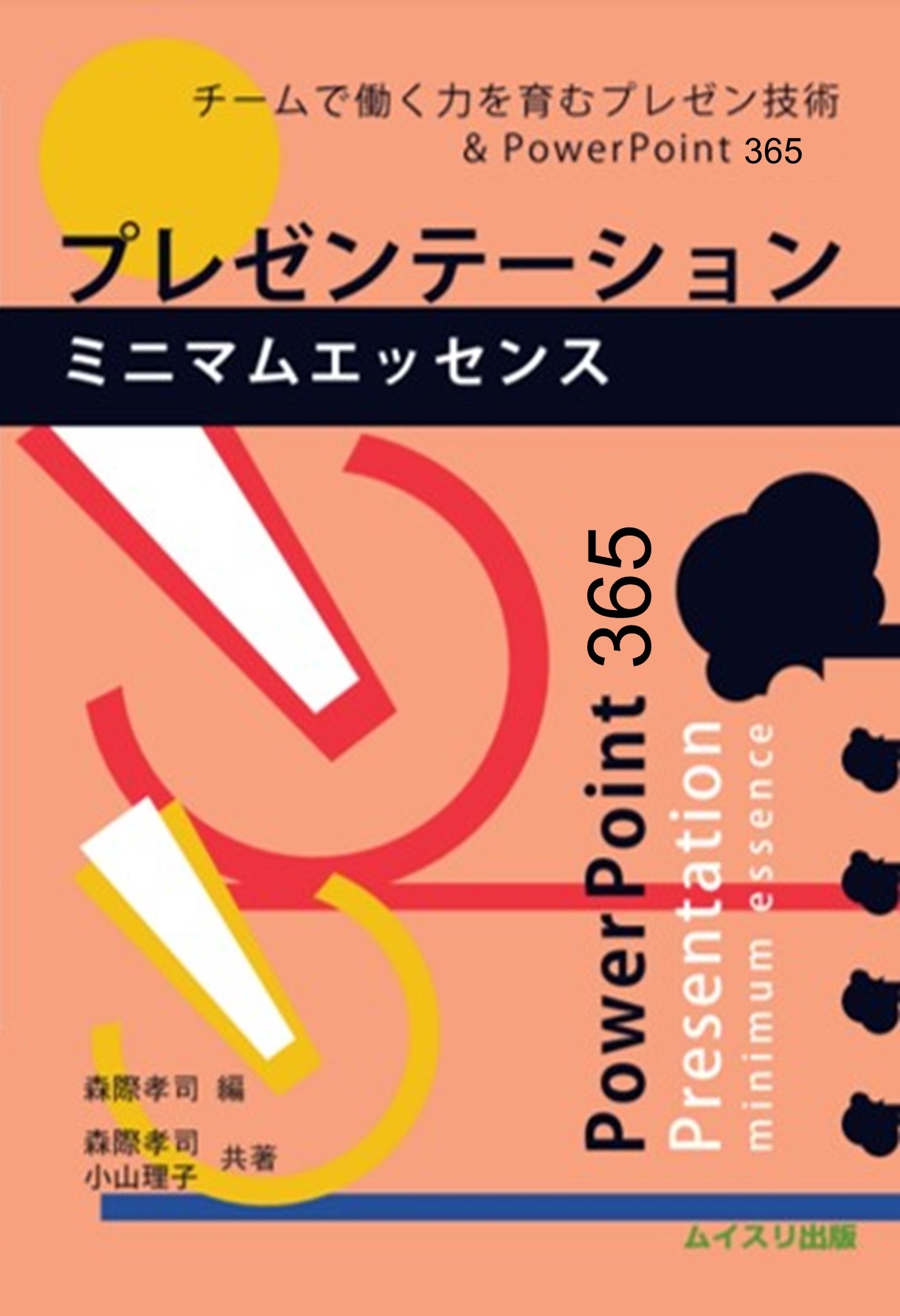 第1回授業の雰囲気をつかむ
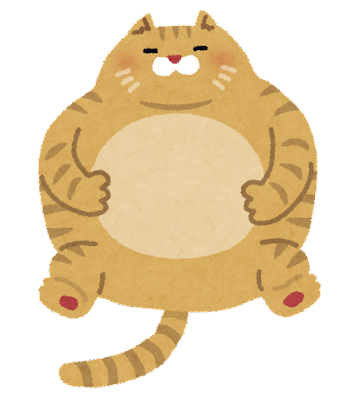 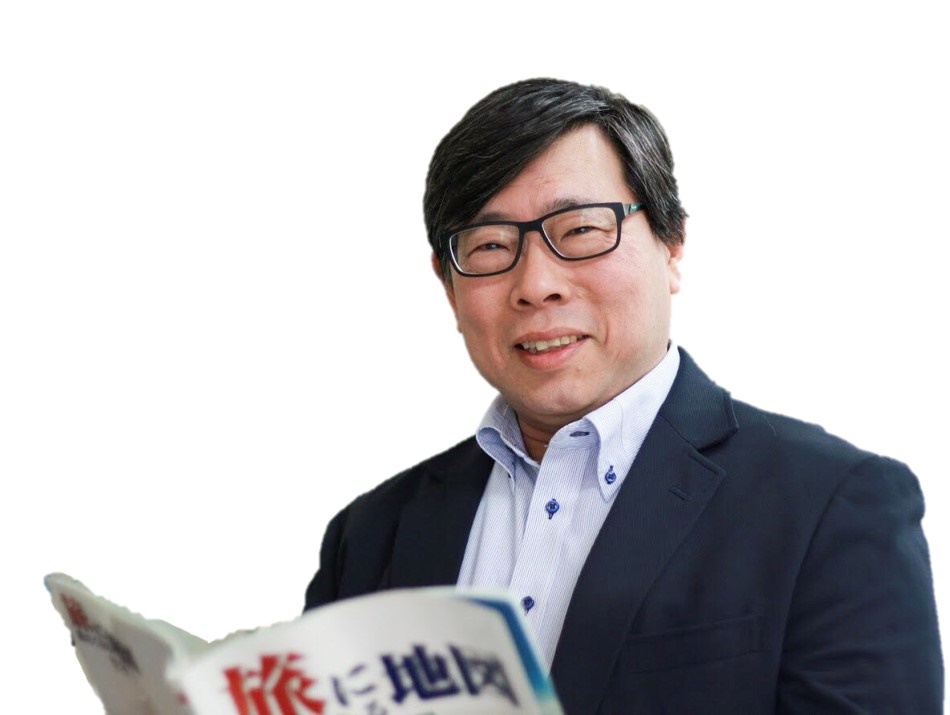 も り ぎ わ   　　 た か し
第2章　PowerPoint
森際　孝司
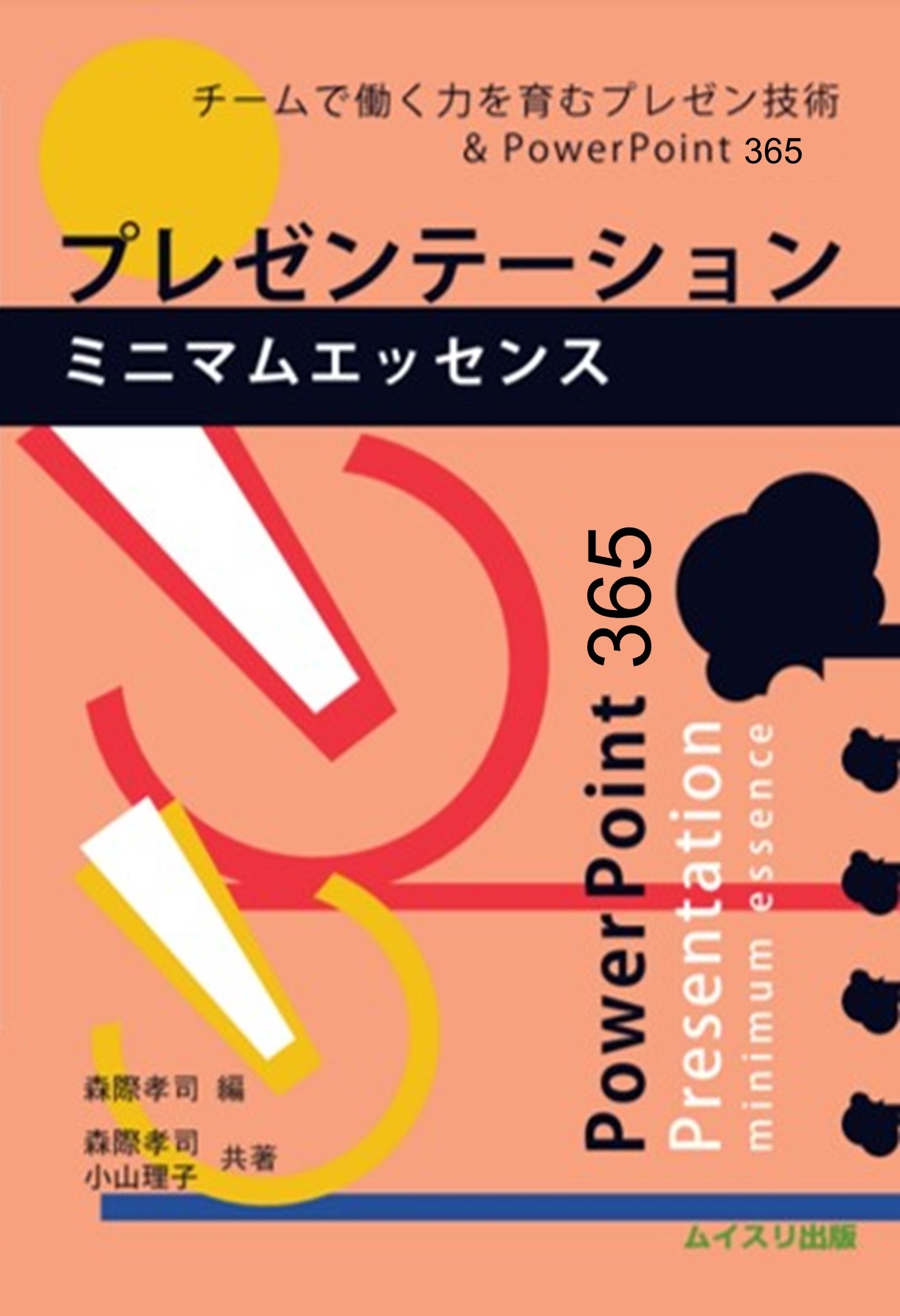 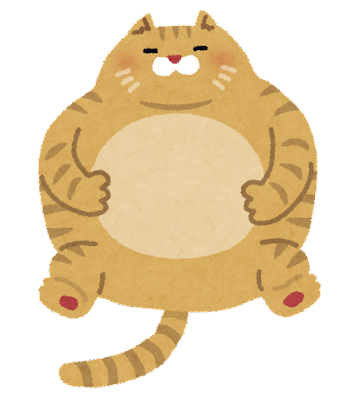 科目名
PC活用プレゼンテーション演習
授業の概要
考えを的確に表現する資料の作成
情報機器の特性を生かす
効率的なプレゼンをする	
課題
全15課題
24時間以内にフィードバック
期限内再提出可
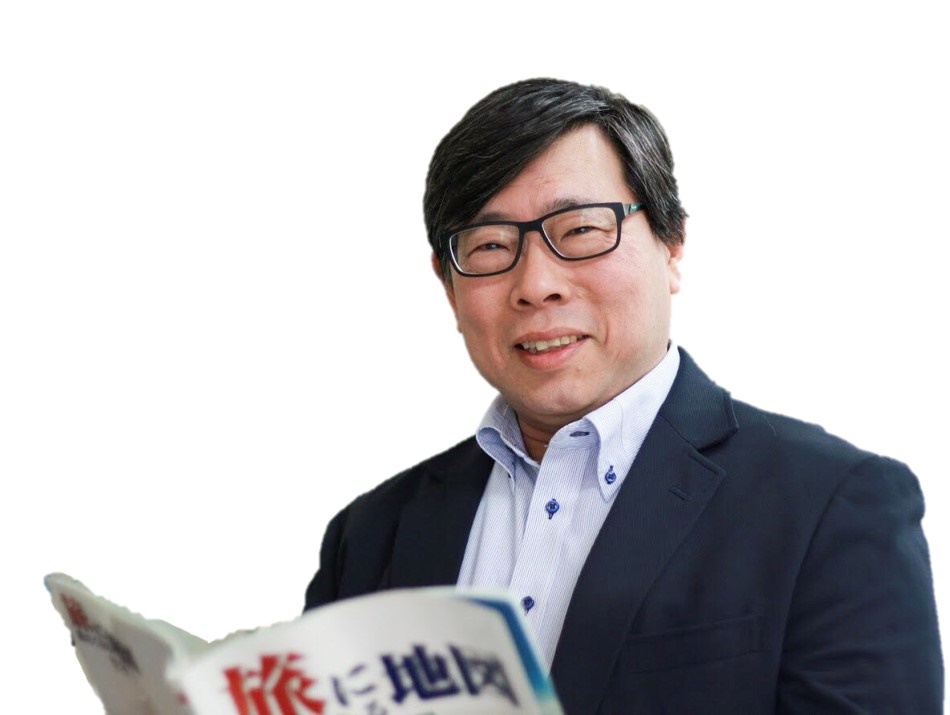 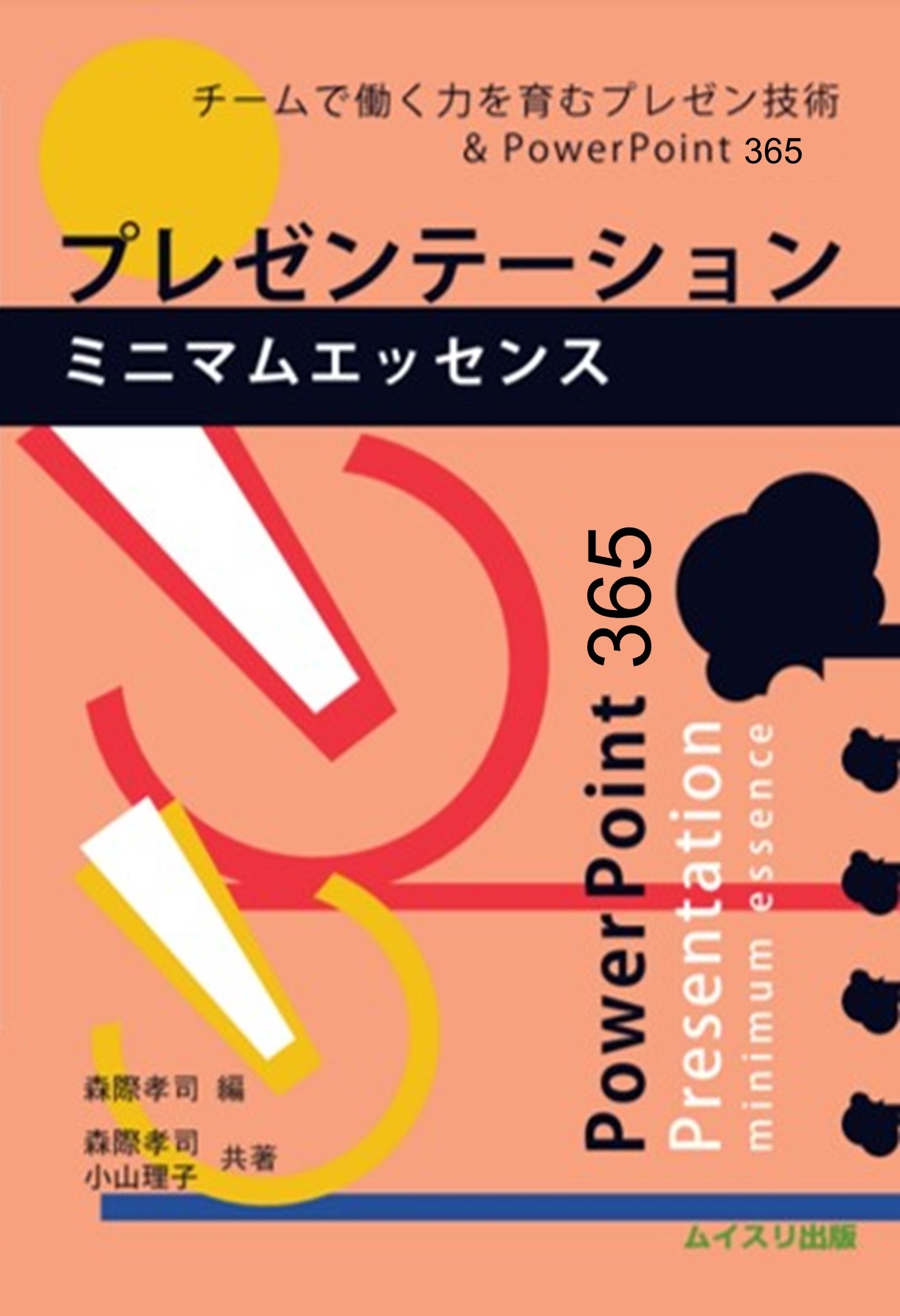 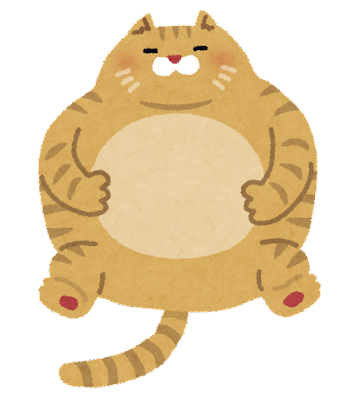 プレゼンテーション実務士について
説明しよう！
専属アシスタント
ロズウェル
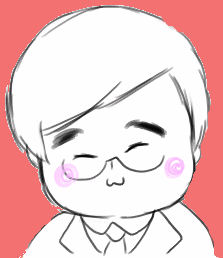 プレゼンテーション実務士2022・2023年度入学生用　履修のてびき p.18
科目を揃えたら卒業時に受け取ることのできる資格（交付申請手続き必要）
必修科目6単位、選択科目10単位以上
必修科目
選択科目
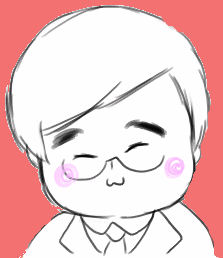 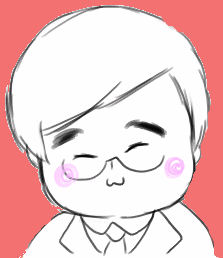 社会を知る
プレゼンテーション・セオリー
カメラ演習
プレゼンテーションベーシック
必修
ライフデザイン・コンピテンシーⅠ
ワープロスキルⅠ
ワープロスキルⅡ
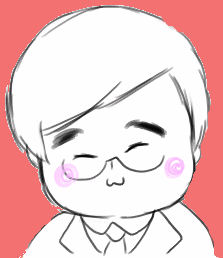 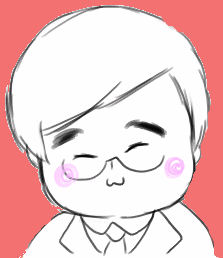 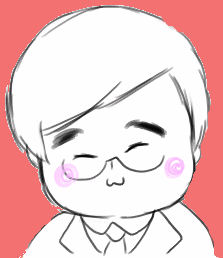 PC活用プレゼンテーション演習
必修
ライフデザイン・コンピテンシーⅡ
ライフデザイン特論
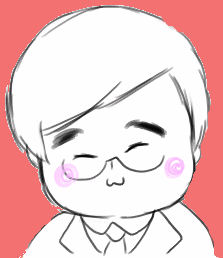 表計算スキルⅠ
表計算スキルⅡ
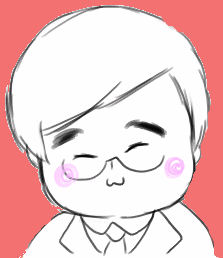 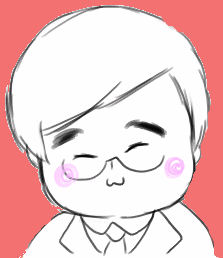 必修
その他の選択科目：時事問題、環境問題、言葉と表現・学生が創る「学び」、国際関係論・コンピュータグラフィックス論コンピュータグラフィックス演習Ⅰ・Ⅱ、ビジネス実務演習、ビジネス実務概論、簿記会計学、笑いのコミュニケーション演習、観光事業論